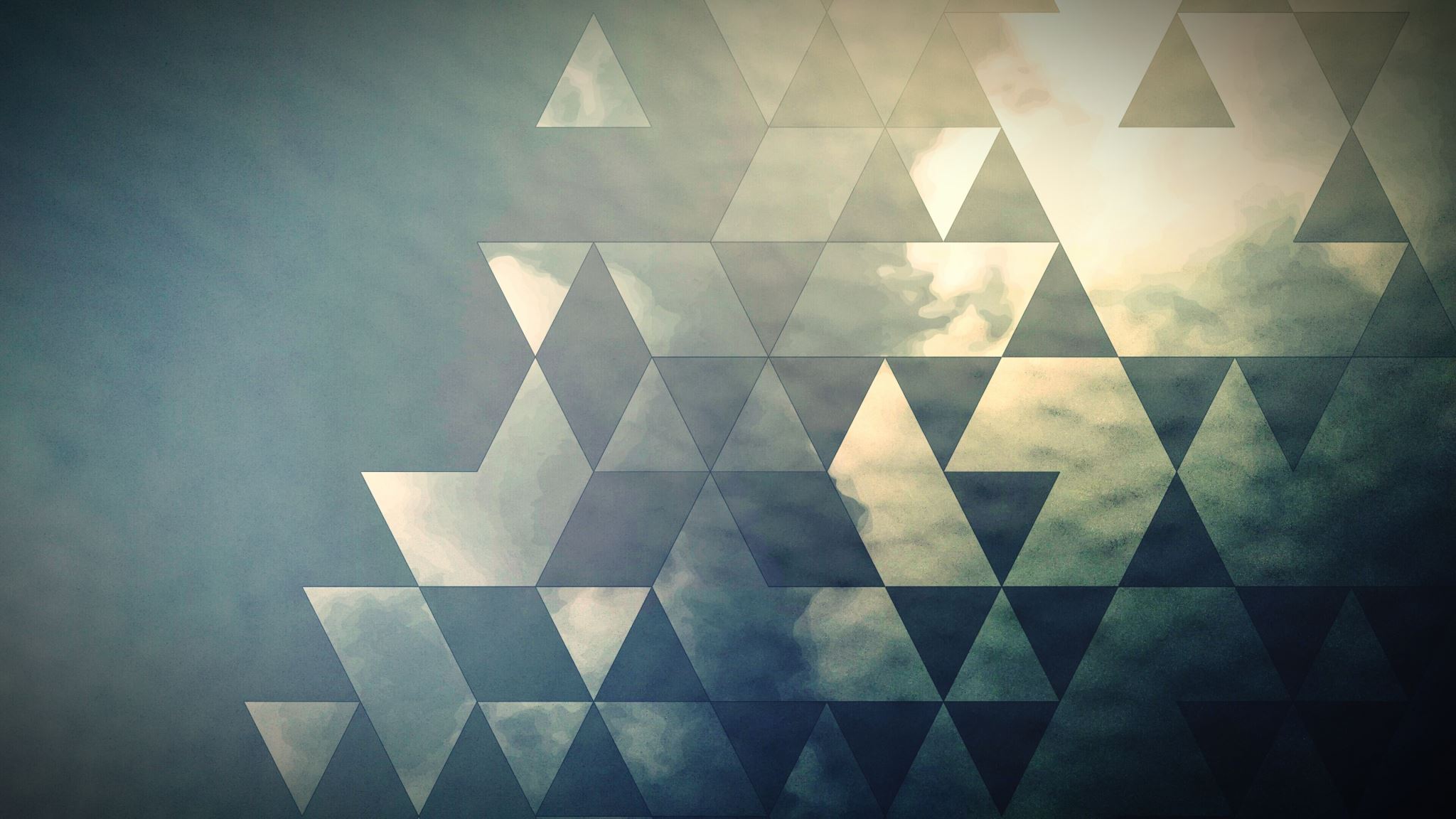 ReGAL: Rule-guided Active Learning for Deep Text Classification
David Kartchner, Wendi Ren, Davi Nakajima An, Chao Zhang, Cassie Mitchell
About Me
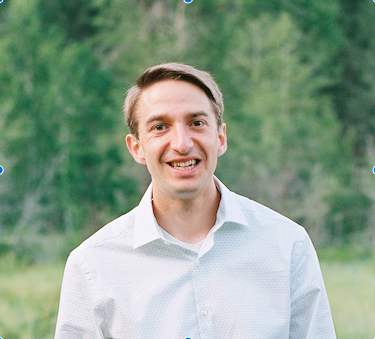 3rd-year PhD student working with Cassie Mitchell in BME
I research NLP for biomedical applications, including drug discovery, disease etiology, and scientific information extraction.
I have worked as an AI/ML engineer for Intermountain Healthcare, GSK, and Recursion Pharmaceuticals.
I enjoy reading, running, frisbee, and spending time with my wife and toddler.
Problem and motivation
Introduction to weakly supervised learning
ReGAL: Rule-guided Active Learning
Roadmap
Motivation: Getting labeled data is hard
GLUE vs. BLUE
Labeling Needs
Efficient use of expert time
Maximal number and informativeness of labels
Model transparency
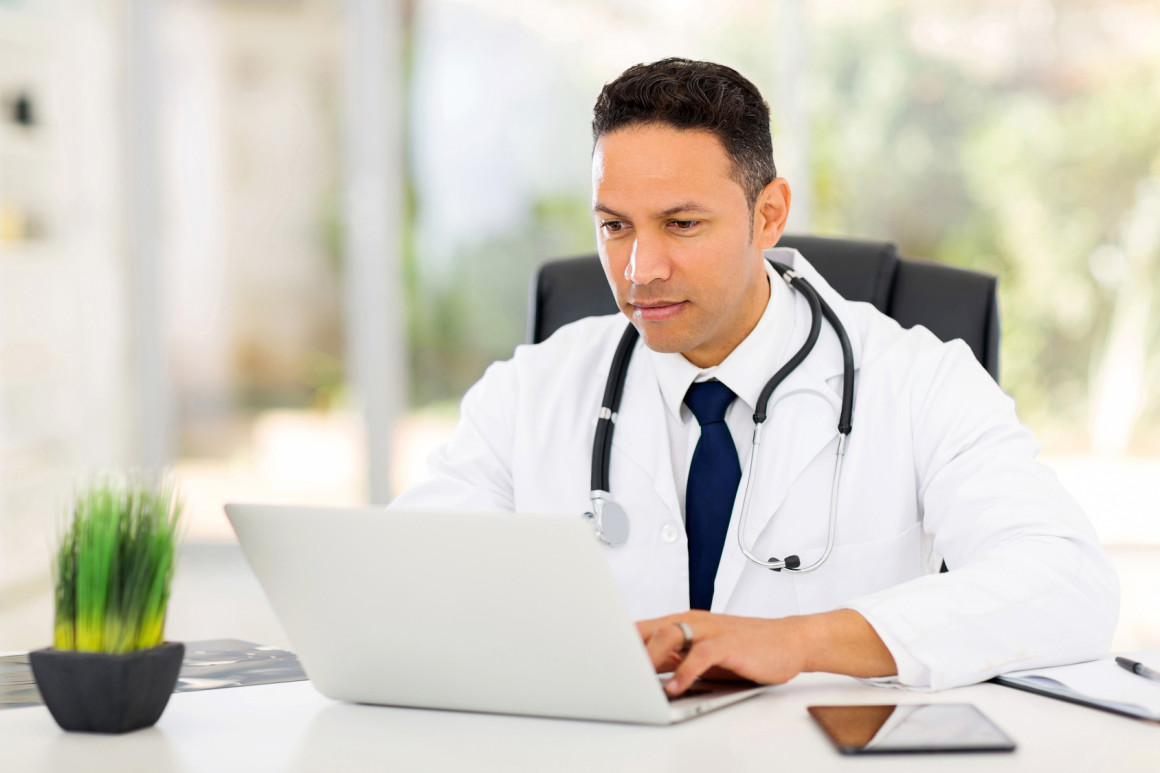 This Photo by Unknown Author is licensed under CC BY
Image source: https://dawn.cs.stanford.edu/2017/07/16/weak-supervision/
Image source: https://dawn.cs.stanford.edu/2017/07/16/weak-supervision/
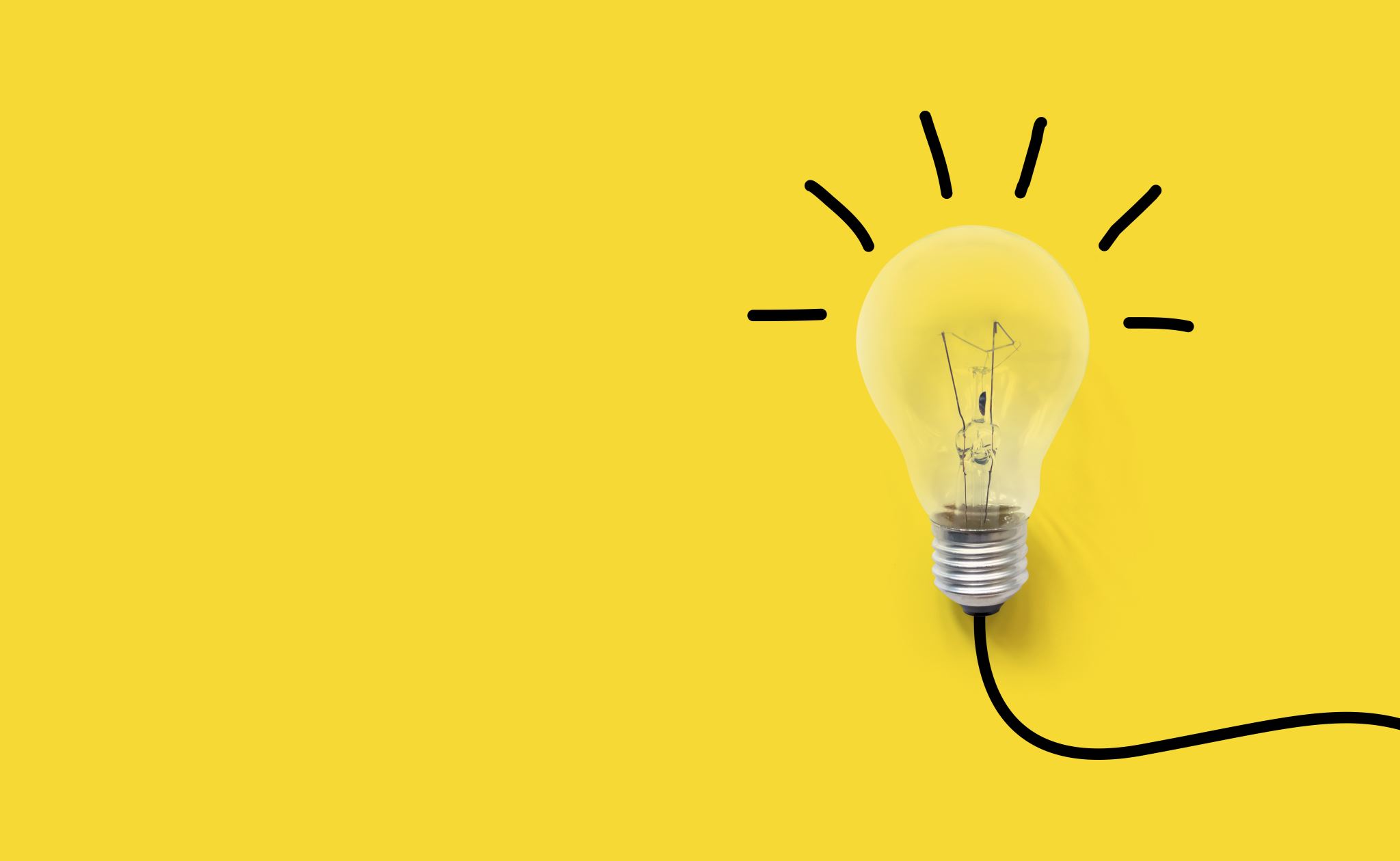 Transfer learning
Most common approach
Examples:
BioBERT
BLUEBERT
ClinicalBERT
PubMedBERT
SciBERT
Does nothing to create labels for new tasks
Image source: https://dawn.cs.stanford.edu/2017/07/16/weak-supervision/
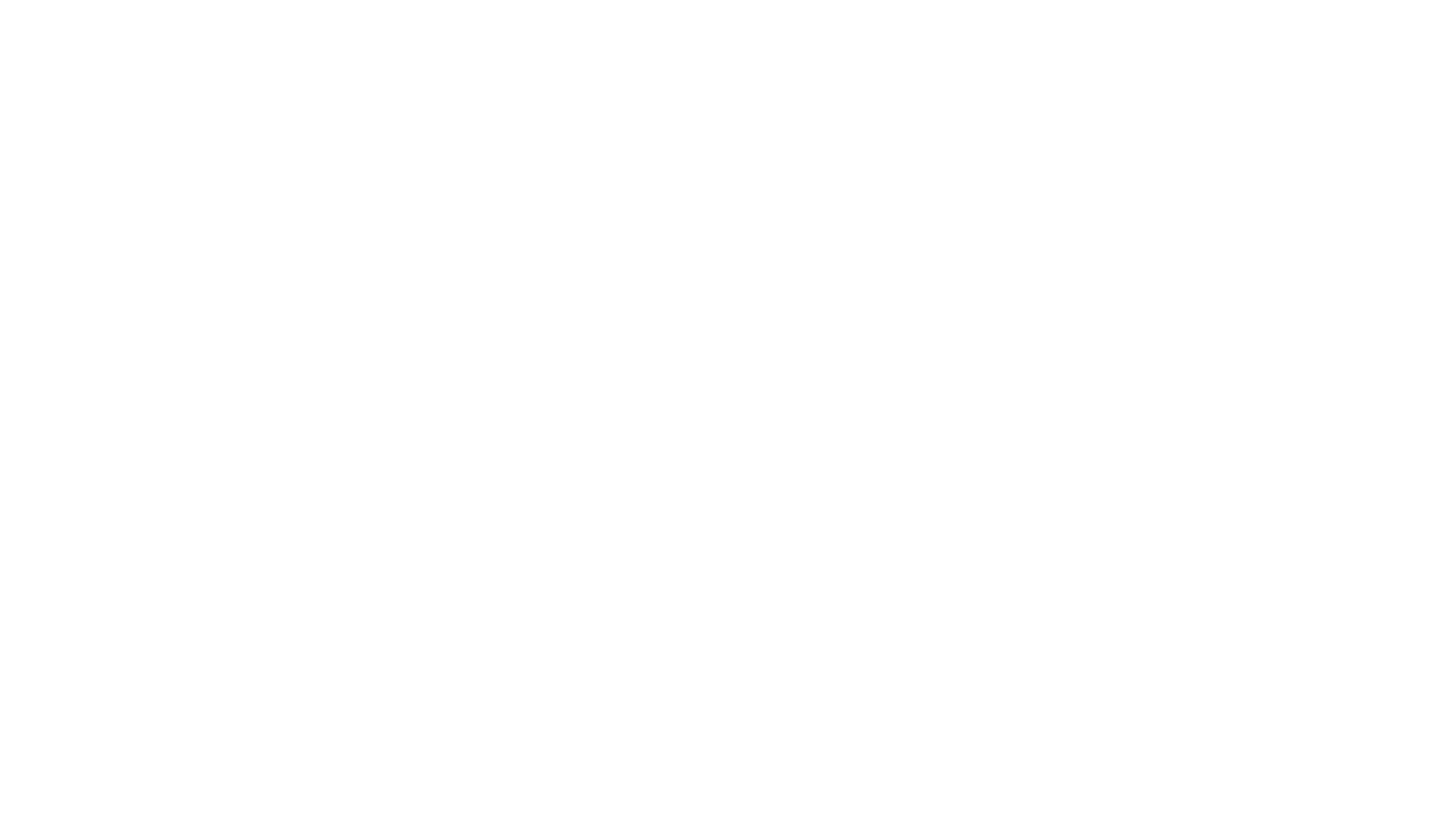 Active Learning
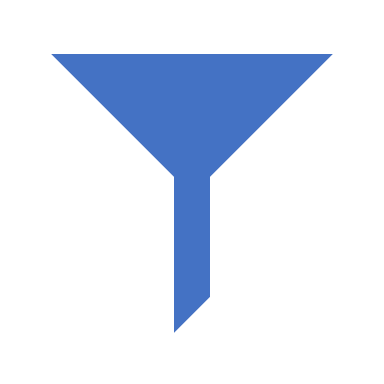 Create a maximally informative subset of high-quality examples
Greedily pick example that will offer most feedback to model
Query strategies:
Model uncertainty
Representativeness (e.g. of data clusters)
Expected parameter change
Diversity
Use cases
NLP for low-resource domains
Quick data annotation (Prodigy, Tagtog, Labelbox)
Weaknesses:
Small data size
High setup cost
Image source: https://dawn.cs.stanford.edu/2017/07/16/weak-supervision/
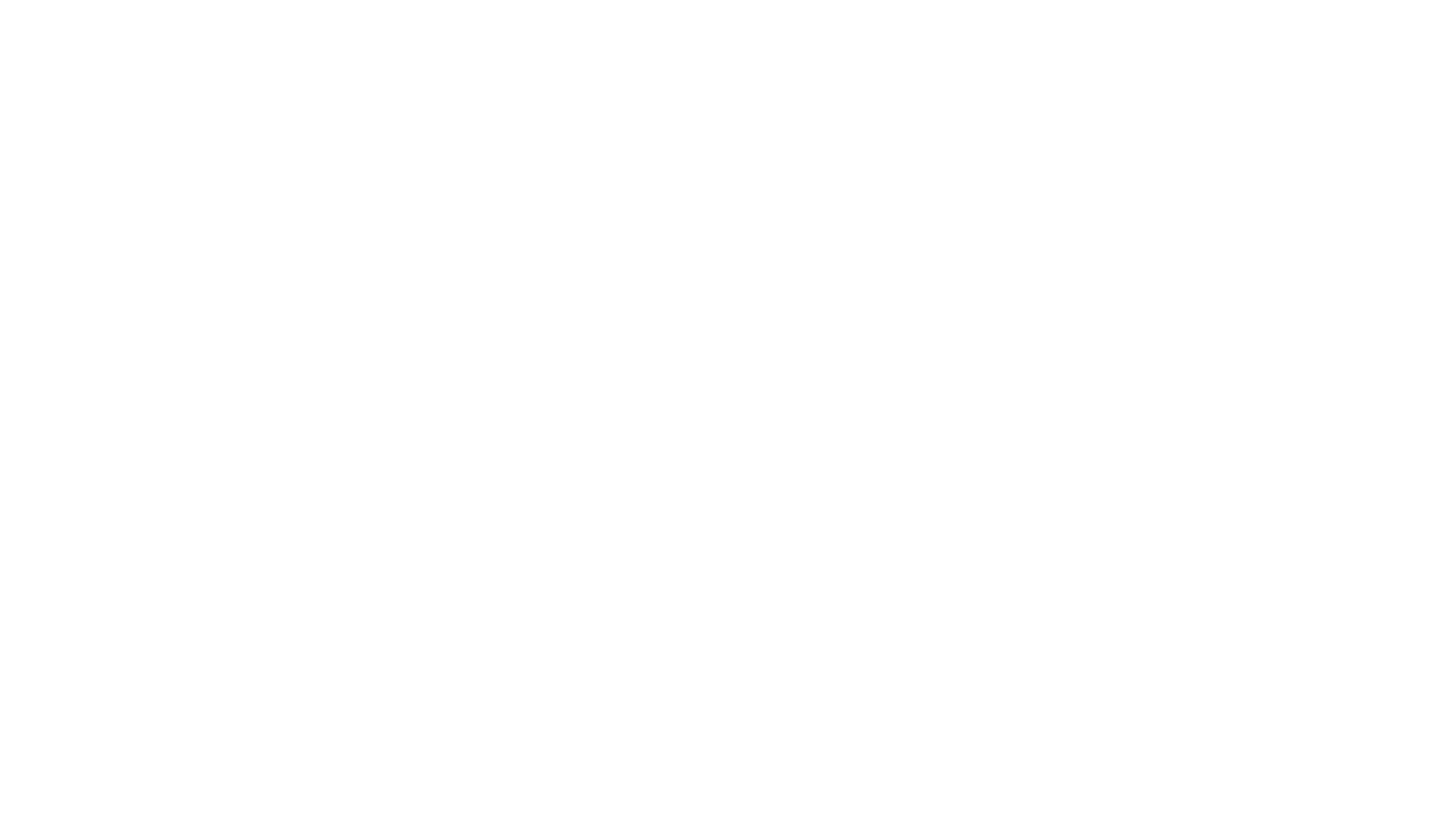 Weak Supervision
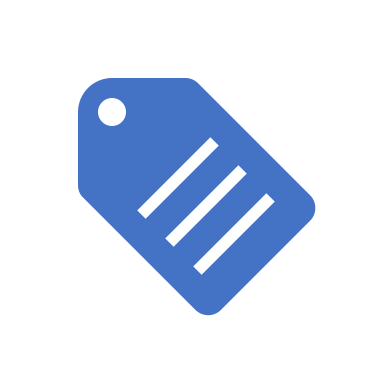 Create noisy labels with labeling rules
Databases/distant supervision
Keywords/patterns
Heuristics
Let a model sift signal from the noise
Weaknesses
Label noise
Label imbalance
Label Incompleteness in tail
Writing good labeling functions is hard
So… Where do labeling functions come from?
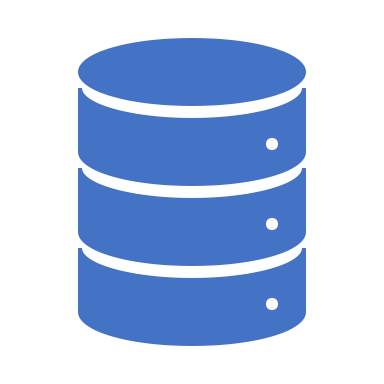 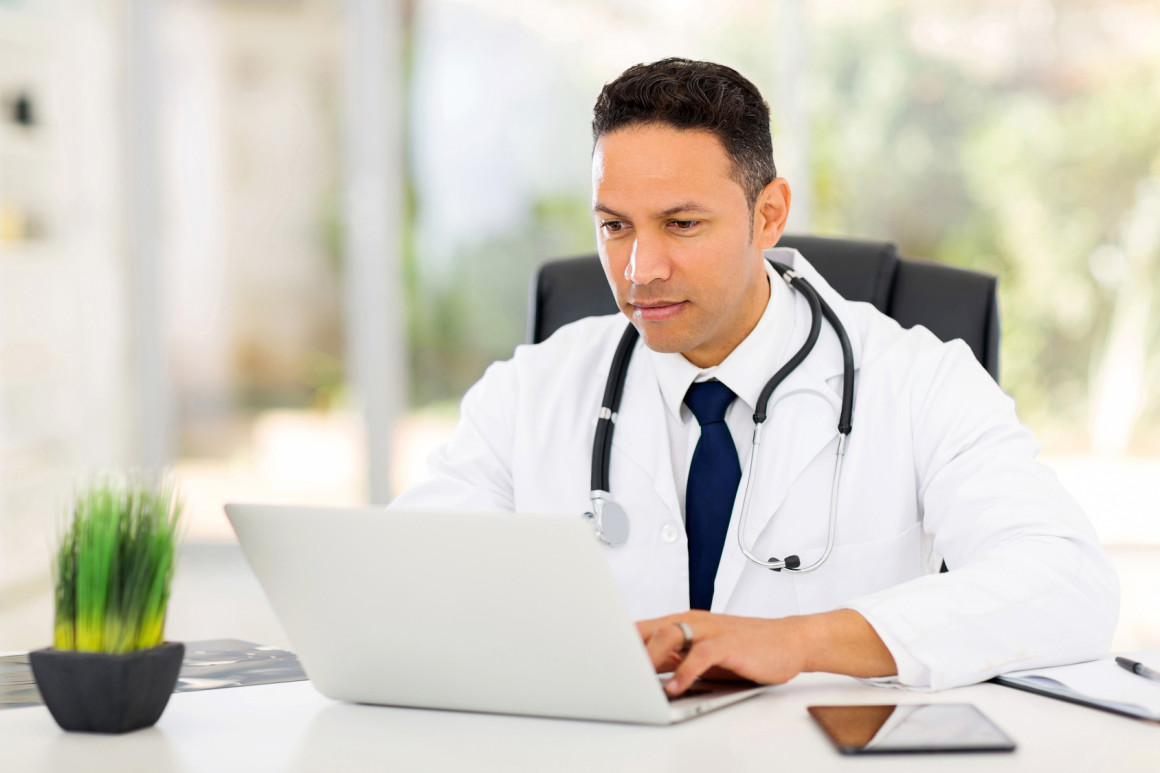 Experts
Databases
Weak supervision examples
Image source: http://ai.stanford.edu/blog/weak-supervision/
Covering all cases can be hard
Long tail of examples
“As candidate rules, we manually review the set of all phrases occurring between two entities in our corpus that occur more than k times…”
Excessive effort writing rules misses the point
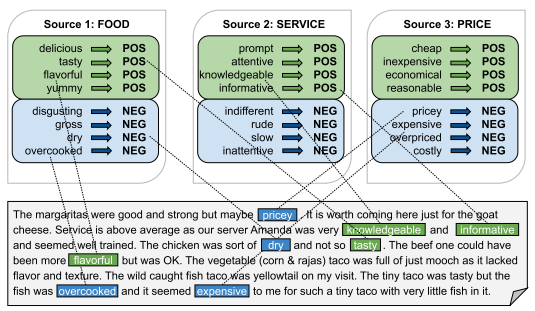 Image source: Ren et al., 2020. “Denoising Multi-Source Weak Supervision for Neural Text Classification”
Solution: Active learning on labeling functions (LFs) to learn optimal weak supervision
ReGAL
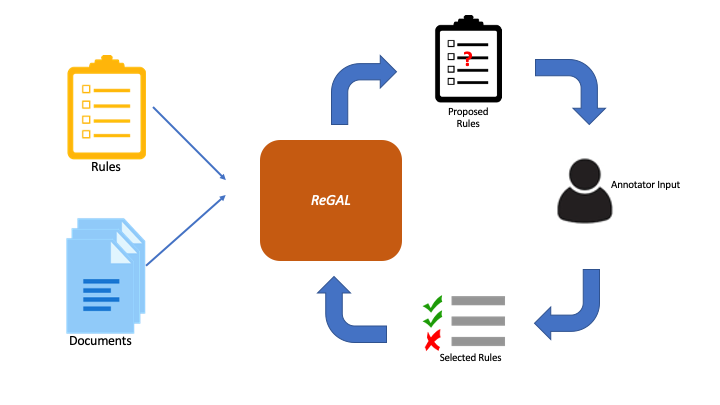 Framework to perform active learning on rules rather than instances

Model learns to create labeling functions, which are then accepted/rejected by a user
Model Architecture
How ReGAL works by example
Sentence: ”The food was good, but the service was rude and slow.”
Label: Negative

Rules:
HAS(“good”) -> Positive
HAS(”tasty”) -> Positive
HAS(“slow”) -> Negative
HAS(“dirty”) -> Negative
ReGAL – Encoding Input
ReGAL – Encoding Input
ReGAL – Encoding Input
ReGAL – Encoding Input
ReGAL – Encoding Input
ReGAL – Encoding Input
ReGAL – Denoising Rules
ReGAL – Denoising Rules
ReGAL – Denoising Rules
ReGAL – Proposing Rules
ReGAL – Proposing Rules
ReGAL – Proposing Rules
ReGAL example
Human Considerations
Show examples of training instances matched by rule
Experiments
Datasets: 
Yelp
IMDB

Baselines
Majority vote of labeling functions
BERT (trained with majority class labels)
MSWS (Ren et al., 2020)
Seed Rules
Generated Rules -- IMDB
Generated Rules -- Yelp
Model Performance
Why do we care?
Future work
Interesting related work
Ren et al. “Denoising Multi-Source Weak Supervision for Neural Text Classification.”  Findings of EMNLP (2020).
Awasthi et al. “Learning from rules generalizing labeled exemplars.” ICLR (2020).
Chen et al. “Train and You’ll Miss It:  Interactive Model Iteration with Weak Supervision and Pre-trained Embeddings.”  Arxiv, 2020.
Zhou at el.  “NERO: A Neural Rule Grounding Framework for Label Efficient Relation Extraction.”  WWW (2020).
Questions?